Химия
11-сынып
Этерификация реакциясы. Күрделі эфирлер және сабын
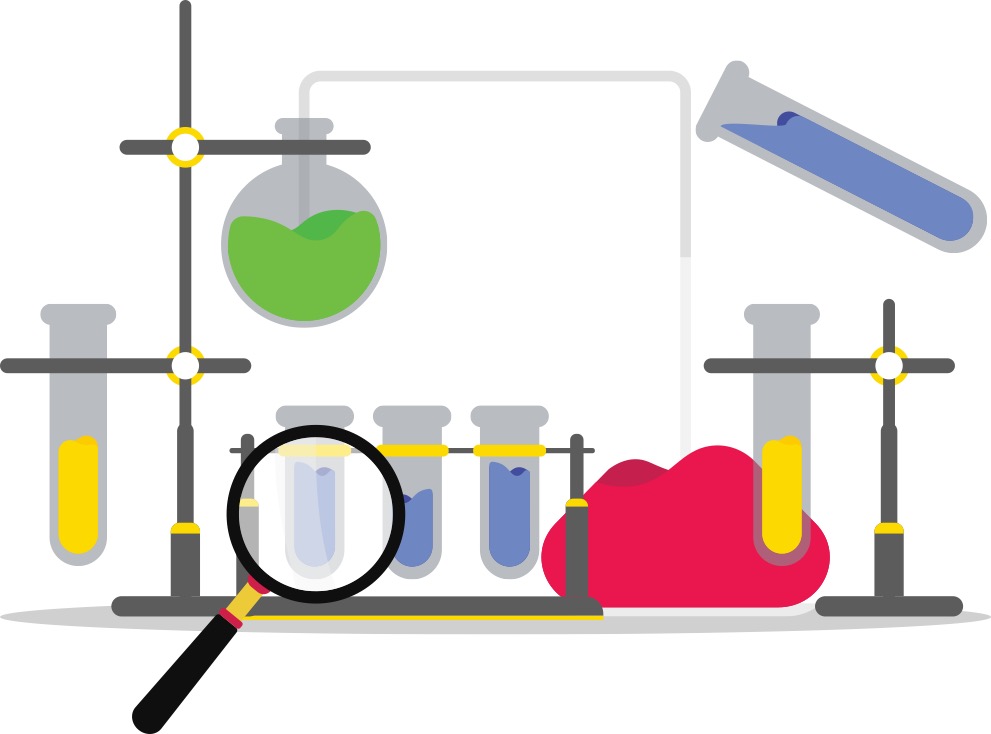 Мұғалім:
Әбеу Нұргелді
Сабақ мақсаттары:
Этерификация реакциясының механизмін сипаттау;
Карбон қышқылдары, күрделі эфирлер, сабын, синтетикалық жуғыш заттар және биодизельді отындардың қолданылу аймағын атау.
Күрделі эфирлер
Күрделі эфирлердің жалпы формуласы
О
C
R
ОR’
Күрделі эфирлердің номенклатурасы
Күрделі эфирлердің атаулары молекулаларындағы қышқылдар мен спирттердің қалдықтарының атынан жасалады. Мысалы,
𝐶
𝐶
𝐶
Күрделі эфирлердің изомериясы
Күрделі эфирлерге қаныққан монокарбон қышқылдары класаралық изомерия бола алады. Мысалы,
Күрделі эфирлердің алынуы
Күрделі эфирлерді алудың ең кең тараған әдісі – карбон қышқылдары мен спирттердің әрекеттесіп эфир түзу реакциясы. Яғни этерификация реакциясы.  Мысалы,
Күрделі эфирлердің физикалық қасиеттері
Бір негізді карбон қышқылдарының күрделі эфирлері – судан жеңіл, ұшқыш, хош иісті сұйық заттар. Мысалы, май қышқылының бутил эфирі ананас, май қышқылының метил эфирі алма, сірке қышқылының изобутил спирті банан иістес болып келеді. Олардың қайнау және балқу температуралалары сәйкес қышқылдармен салыстырғанда төмен.
Күрделі эфирлердің химиялық қасиеттері.
Күрделі эфирдің маңызды химиялық қасиеттері – олардың гидролизденуі. Гидролиздену қышқылдық немесе  сілтілік  ортада жүреді.
𝐶
𝐶
𝐶
Күрделі эфирлердің гидролизденуі сабындану реакциясы деп аталады.
Күрделі эфирлердің қолданылуы
Органикалық еріткіш
Тағам өндірісінде дәмдендіргіш
Парфюмерия
Сабын
Сабын
Сабын өндірудің негізгі әдісі майларды сілті ерітіндісімен гидролиздеу.
+
Реакция нәтижесінде сабын түзілетіндіктен бұл реакция сабындану реакциясы деп аталады.
Сабын
Соңғы кездері майды сілті қатыстырмай, сумен гидролиздеп, жоғары май қышқылдарын алып, оларды содамен әрекеттестіріп, сабын алатын болды.
Натрий және калий сабындары суда жақсы ериді. Ал кальций , барий және магний сабындары суда ерімейді.
Сабын
Сабынның жуғыш қасиеті күрделі физ-химиялық процес. Сабын әлсіз қышқыл мен күшті негізден түзілген тұз. Сондықтан ол гидролизденіп, сілтілі реакция көрсетеді.
Сабынның жуғыш қасиеті осы сілтінің әрекетімен түсіндіріледі.
Синтетикалық жуғыш заттар
Синтетикалық жуғыш заттар
СЖЗ алу үшін әуелі спирт пен күкірт қышқылын әрекеттестіріп, күкірт қышқылының күрделі эфирін алады:
+
Күкірт қышқылының күрделі эфирі
Түзілген алкилсульфаттан күрделі эфирдің натрий тұзын алады:
Натрийдің алкил сульфаты
Синтетикалық жуғыш заттар
СЖЗ көмірсутектің ұзын тізбегі мен ерігіш функционалдық топтан тұратындықтан, сабын сияқты жуғыштық қасиеті жоғары, кермек суда да жуғыштық қасиетін жоймайды.
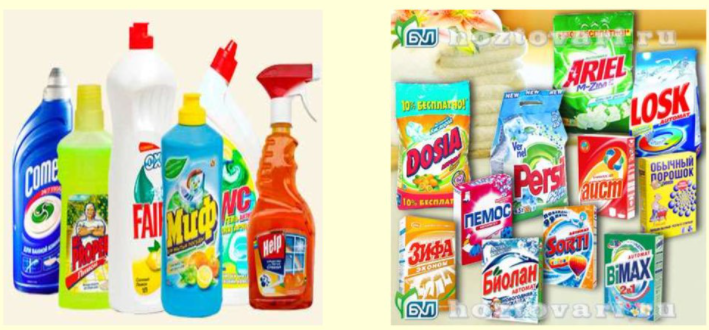 Биодизельді отын
Биодизель - бұл биомасса энергиясы мен дәстүрлі қазба энергиясының қосындысы және оны жартылай қалпына келтіруге болады. Дизель қазбалы энергия болғанмен, оны қалпына келтіруге болмайды.
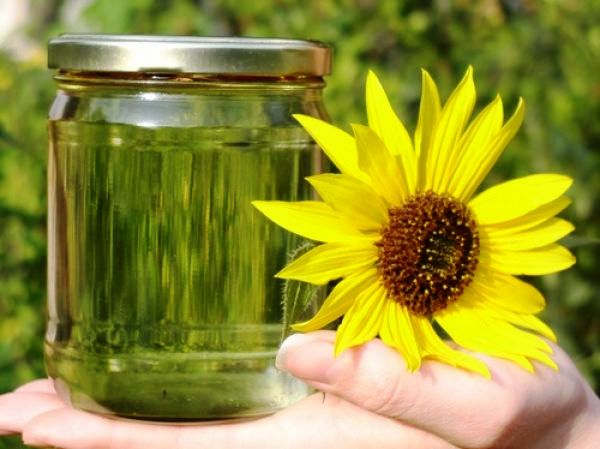 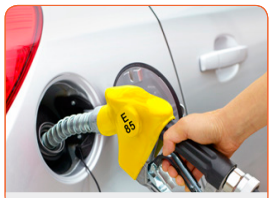 Биодизельді отын
Биодизель - бұл экологиялық таза деп саналатын, әртүрлі химиялық реакциялар арқылы өңделмеген немесе пайдаланылған өсімдік майлары мен жануарлар майларынан дайындалған биоотын. Бұл биоотынды дизель сияқты қолдануға болады. Биодизельді дайындаудың ең көп таралған тәсілі - бұл трансестерификация. Май қышқылдарының эфирлері өсімдік майлары мен майлардың негізгі компоненттері болып табылатын триглицеридтердің катализаторлар қатысуымен спирттермен (әдетте метанол) реакциясы нәтижесінде түзіледі. Май қышқылдарының эфирлерінің физикалық және химиялық қасиеттері дизельдік қасиеттерге қарағанда өте жақын немесе тіпті жақсы.
Биодизельді отындардың қолданылуы
1. Биодизельді отын ретінде қазандықтарға, турбиналарға, дизель қозғалтқыштарына және басқаларына пайдалануға болады. Майлы қышқыл метил эфирлері негізінен өнеркәсіпте қолданылады.

2. Биодизель - бұл әр түрлі биомассадан алынатын жоғары сапалы таза дизель дизайны, сондықтан оны сарқылмайтын, таусылмайтын энергия деп айтуға болады, бүгінде барған сайын таусылып жатқан ресурстарда мұнайды алмастыратын отын ретінде алмастыру күтілуде .
Биодизельді отындардың қолданылуы
Сабақ аяқталды!
Келесі жүздескенше!
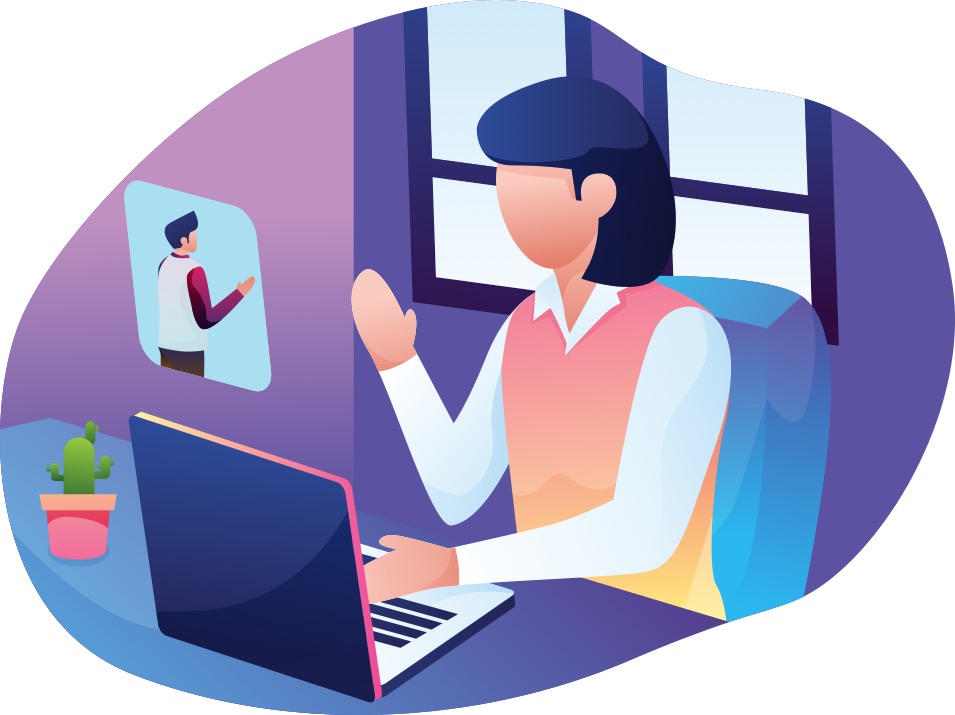